Odkry obrázok....
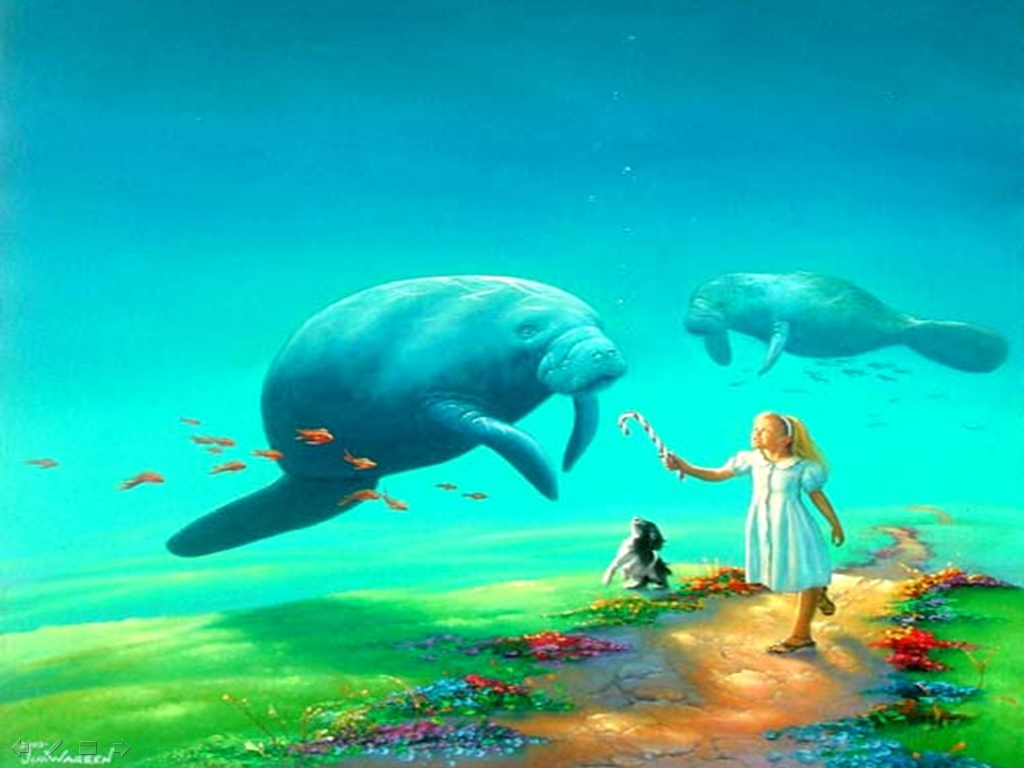 Sčítanie a odčítanie do 10 000
Klikni na správny výsledok . 
Ak sa ti číslo sfarbí na červeno, urobil si chybu. 
Skús ešte raz. 
Spočítaj si, koľko krát sa ti číslo sfarbilo. 
Na konci je hodnotenie.
ĎALEJ
1 240 + 350  =
8 315
2 150
5 788
3 992
9 255
3 208
6 864
1 590
ĎALEJ
3 458 - 250  =
8 315
2 150
5 788
3 992
9 255
3 208
6 864
ĎALEJ
5 468 + 320  =
8 315
2 150
5 788
3 992
9 255
6 864
ĎALEJ
9 865 - 610  =
8 315
2 150
3 992
9 255
6 864
ĎALEJ
3 412 + 580  =
8 315
2 150
3 992
6 864
ĎALEJ
8 845 – 530 =
8 315
2 150
6 864
ĎALEJ
6 524 + 340  =
2 150
6 864
ĎALEJ
2 380 - 230  =
2 150
ĎALEJ
VYHODNOTENIE:
Celkový počet bodov: 8
Za každé červené políčko si odrátaj bod.
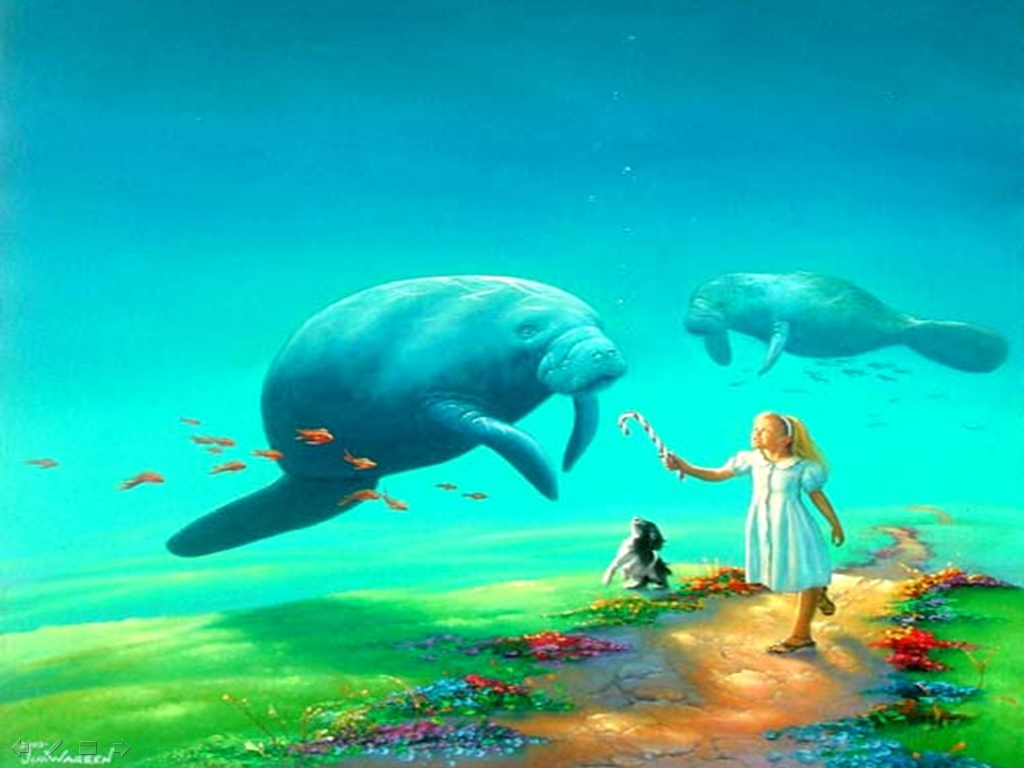 8 – 7 bodov ............ výborne
6 – 5 bodov ............ veľmi dobre
4 – 3 body .............. je to slabšie
2 – 1 bod ................ musíš sa viac 
                                                 snažiť
0 bodov .................. jojojóoóój, 
                                           toto vôbec 
                                                nevyzerá dobre